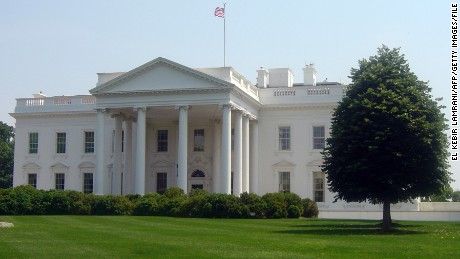 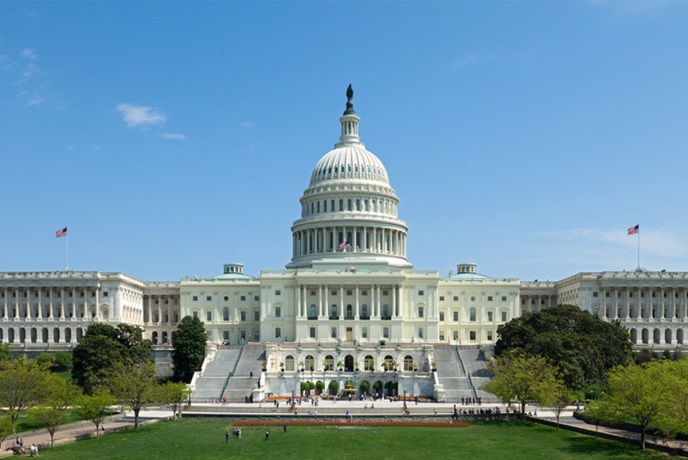 How to Write a Letter to the Government about Refugees
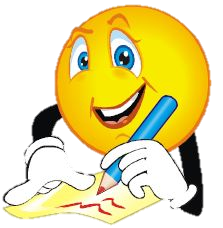 What you Need to Know & Do
What Information Are Your Representatives Interested In?
Who & Where you’re from
What problem you see
What solution you suggest
How you want your representative to act
1
What Information Are Your Congressional Representatives Interested In?
Each of these four topics will be turned into your letter’s  four paragraphs.
Where you’re from
What problem you see
What solution you suggest
How you want your representative to act
1
What Information Are Your Congressional Representatives Interested In?
Next, you’ll need to provide details that support your main ideas.  

Record your details on the following slides.
Who & Where you’re from
What problem you see
What solution you suggest
How you want your representative to act
2
Who & Where You’re From
What’s your name?
Rule: Any idea in pink in the Cloud MUST be answered in your detail boxes.
Brainstorm Cloud 
(To help you think of details)
Why do I care about this topic?
Why am I writing this letter?
How long have I lived in Iowa?
How do I know so much about this topic?
How old am I?
What town are you from?
Where do I go to school?
Rule: Drag the Cloud idea next to the answer box that matches it.  Organize it in a logical way.
2
What Problem Do You See
In one sentence, sum up your problem.
Rule: Any idea in pink in the Cloud MUST be answered in your detail boxes.
Brainstorm Cloud 
(To help you think of details)
What will happen if the problem doesn’t get solved?
Explain why the problem is getting worse.
Use real life examples of real refugees.
Use statistics that prove you are right.
Use specific country names.
Point out an alternative problem that could be solved if your problem is fixed first.
Point out an alternative problem, but prove that yours is more important.
Use number facts to argue your case.
Explain why the problem has been hard to solve.
Explain why the problem started.
Rule: Drag the Cloud idea next to the answer box that matches it.  Organize it in a logical way.
3
What Solution Have you Come Up With
State your thesis statement.
Rule: Any idea in pink in the Cloud MUST be answered in your detail boxes.
Brainstorm Cloud 
(To help you think of details)
What will happen if the problem doesn’t get solved?
Explain why the problem is getting worse.
Use historical examples to prove your solution can work.
How will this affect the current refugees in Europe?
How will this affect America’s security from terrorist groups?
Use number facts to argue your case.
How will this affect the current refugees in the Middle East?
How much money will your solution cost?
Explain how your solution will solve your problem.
Rule: Drag the Cloud idea next to the answer box that matches it.  Organize it in a logical way.
4
What Should the Representative Do About it?
Rule: Any of the green boxes can be used for the first box.  You may use multiple if it makes sense.
Appropriate (rhymes with gate) means to give money
Brainstorm Cloud 
(To help you think of details)
Please tell your fellow members of Congress that they should vote to…
In the future, you should vote no if…
I would like you to get Congress to appropriate $__ towards…
I look forward to hearing from you…
I will be paying attention to what you…
I encourage you to tell President Obama that…
In the future, you should vote yes if…
I would like you to write a bill that says….
Thank you for your attention to this…
Rule: Any of the blue boxes can be used in the red boxes.
5
Setting Up Your Letter:
Info You Need in Advance
Your home address
The name of the person you’re writing to
The address for their D.C. office
Go to house.gov

Senate.gov

Whitehouse.gov
Don’t use “Mr.” or “Mrs.”. Instead…

“The Honorable __” (representative)

“Senator __”

“President Obama”
Tip: 
Here’s how you format an address:
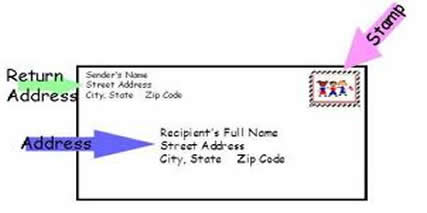 6
Setting Up Your Letter:
Putting it Together
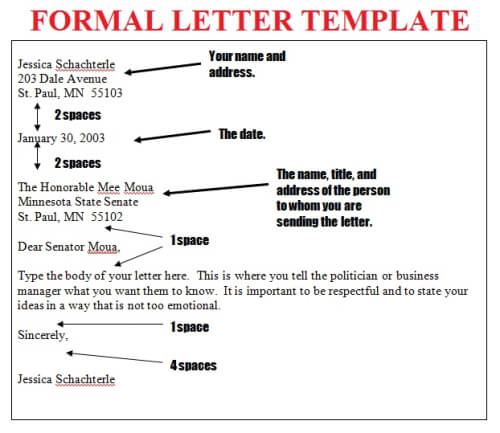 This portion will be four paragraphs long, using the info you’ve gathered on the previous slides!
7
Setting Up Your Envelope:
Putting it Together
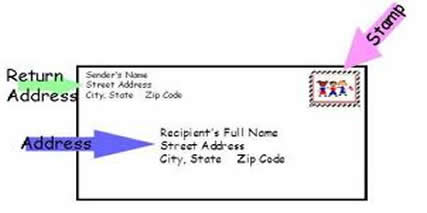 8